Autostrada A61
Giurgiu

Semnalizare
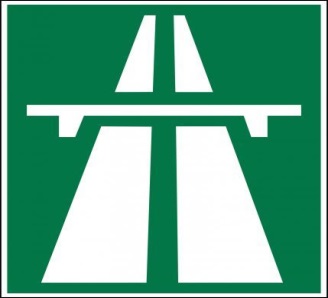 Version 2 Update 04.08.2016
E70 x A61
A6 x A61

Drâgânesti
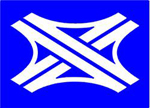 5
Coming from Bucuresti
File A6aBucLug – Panel 26
E70 x A61
E70   A6
A61
Craiova
Alexandria
Drâgânesti
Ruse Pyce
Giurgiu
Radu Vodâ
BG
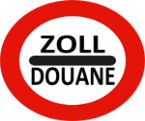 Coming from Bucuresti
File A6aBucLug – Panel 27
E70 x A61
A6 x A61

Drâgânesti
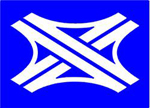 5
Coming from Craiova
File A6bLugBuc – Panel 157
E70   A6
A61
Bucuresti
Ghimpati
Ruse Pyce  bg
Giurgiu
Radu Vodâ
BG
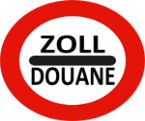 Coming from Craiova
File A6bLugBuc – Panel 158
Sofia		354 km
Varna		235 km
Pleven		194 km
Ruse Pyce	  45 km
Giurgiu		  31 km
A61
BG
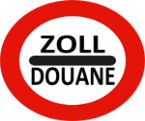 1
2000 m
Radu Vodâ
506A
Pentru TOATE panourile – de verificat / corectat !
Giurgiu Nord
Nord
Radu Vodâ
Dimitrie Cantemir

1000 m
503A
1
Radu Vodâ
Dimitrie Cantemir
503A
Iesire
1
Sofia		339 km
Varna		220 km
Pleven		179 km
Ruse Pyce	  30 km
Giurgiu		  16 km
A61
BG
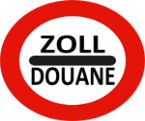 2000 m
2
Giurgiu
Nord
E85
5
Centru
Giurgiu EstRuse Pyce
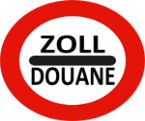 Est
BG
Giurgiu

Oltenita

1000 m
Nord
E85
5
Centru
41
2
Giurgiu

Oltenita
Nord
E85
5
Centru
41
Iesire
2
Sofia		325 km
Varna		204 km
Pleven		163 km
Ruse Pyce	  14 km
			    6 km
A61
BG
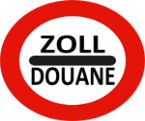 Ruse Pyce
Giurgiu Est
BG
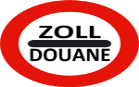 Est
507
1000 m
Fin provisoire de l’autoroute
Ende der Ausbaustrecke
Ruse Pyce
Giurgiu Est
BG
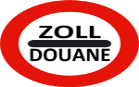 Est
507
Fin provisoire de l’autoroute
Ende der Ausbaustrecke
Iesire 3


Ruse Pyce
507
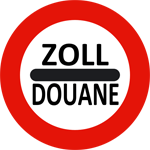 E85
BG
Giurgiu
507
E85
Oinacu
Gostinu
507
A61
Bucuresti
Craiova
1000 m
2
Giurgiu
Nord
E85
5
Centru
Bucuresti   CraiovaRadu Vodâ
Giurgiu

Oltenita

500 m
Nord
E85
5
Centru
41
2
Giurgiu

Oltenita
Nord
E85
5
Centru
41
Iesire
2
Bucuresti		   92 km
Alexandia		   58 km
Caracal			 145 km
Craiova			 200 km
A61 x E70		   30 km
A61
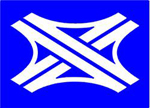 1
2000 m
Radu Vodâ
506A
A61 x E70
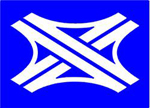 Radu Vodâ
Dimitrie Cantemir

1000 m
503A
1
Radu Vodâ
Dimitrie Antemir
503A
Iesire
1
Bucuresti		   78 km
Alexandia		   42 km
Caracal			 129 km
Craiova			 184 km
A61 x E70		   14 km
A61
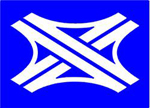 E70 x A61
A6 x A61

Drâgânesti
3000 m
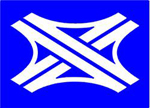 5
E70   A6
E70   A6
Craiova
Alexandria
Drâgânesti

2000 m
Bucuresti
Ghimpati

2000 m
E70   A6
E70   A6
Craiova
Alexandria
Drâgânesti

1000 m
Bucuresti
Ghimpati

1000 m
E70 x A61
A6 x A61

Drâgânesti
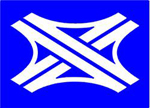 5
E70 x A61
E70   A6
E70   A6
Craiova
Alexandria
Drâgânesti
Bucuresti
Ghimpati
Errata